Загадка:Диалог в магазине:- Скажите, пожалуйста, сколько стоит два?- Тридцать рублей.- А тридцать девять?- Шестьдесят.- Дайте пожалуйста двести тридцать девять.- Пожалуйста. С вас девяносто рублей.Вопрос: что приобрёл покупатель?
Солнце есть спутник Земли. 
2+3=4 
Сегодня отличная погода! 
Санкт-Петербург расположен на Неве. 
Кто к нам пришёл?
Если один угол в треугольнике прямой, то треугольник будет тупоугольным
Запишите домашнее задание.
Если сумма квадратов двух сторон треугольника равна квадрату третьей, то он прямоугольный.
Отгадай ребус. Узнай тему урока:
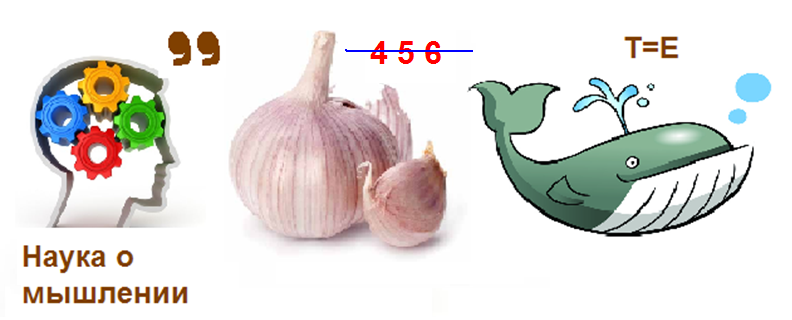 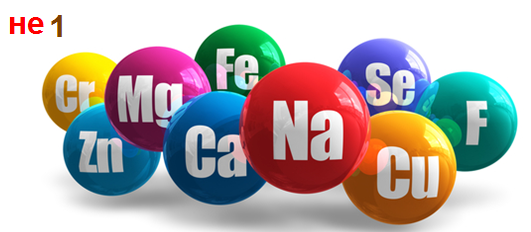 Тема урока:
Логические элементы
Задачи урока:
Цели:
Узнать:
что такое логические элементы и где они применяются?
Познакомиться:
с принципами работы логических элементов.
Логический элемент – устройство, которое после обработки двоичных сигналов выдаёт значение одной из логических операций.
А
&
В
И (конъюнктор)
Конъюнктор – логический элемент И, реализующий операцию логического умножения
0011
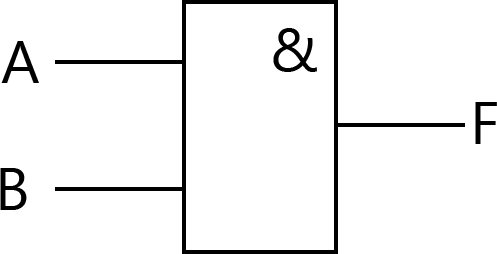 0001
0101
Единица на выходе этого элемента появится только тогда, когда на всех входах будут единицы.
А
1
В
ИЛИ (дизъюнктор)
Дизъюнктор – логический элемент ИЛИ, реализующий операцию логического сложения
0011
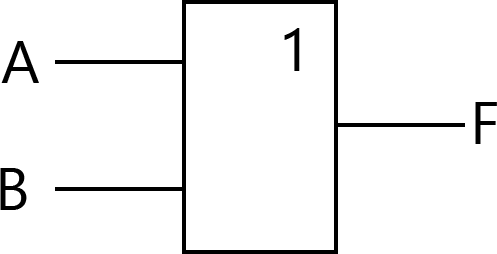 0111
0101
Если хотя бы на одном входе будет единица, то на выходе элемента также будет единица
А
НЕ (инвертор)
Инвертор – логический элемент НЕ, реализующий операцию отрицания
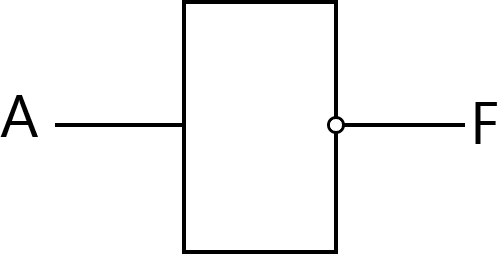 01
10
Если на входе элемента 0, то на выходе 1 и наоборот
Логические элементы
Технически все логические элементы ПК реализуются на базе транзисторов.
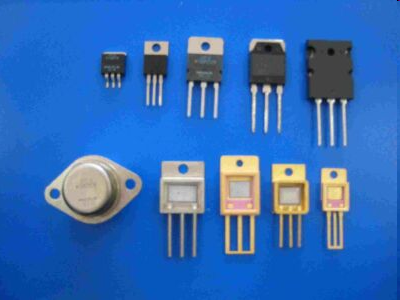 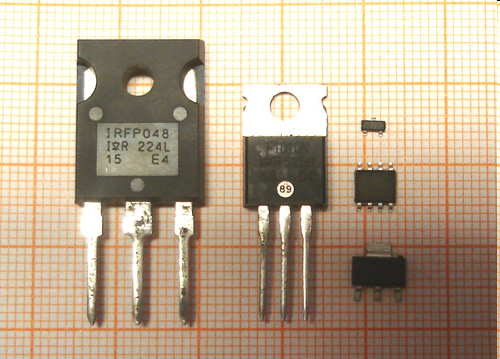 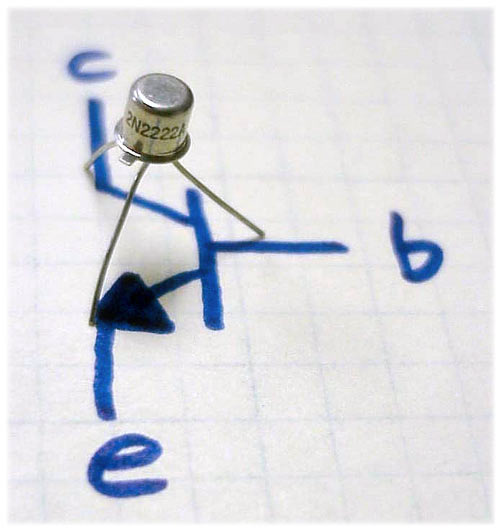 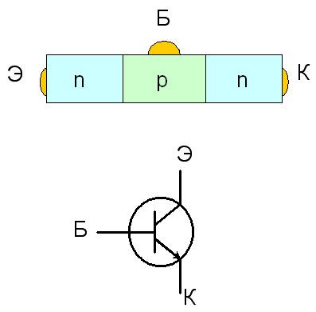 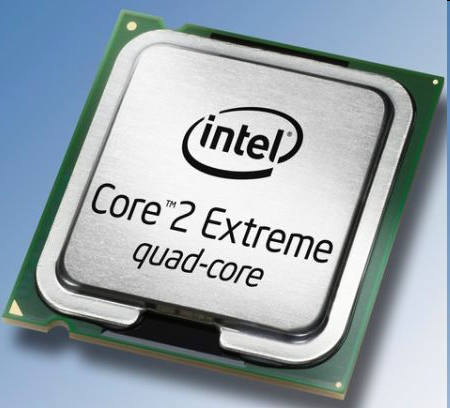 Четырехъядерный процессор Intel Core 2 Extreme, созданный на базе 45-нанометровой производственной технологии, содержит 820 миллионов транзисторов
&
F
Анализ электронной схемы
Какой сигнал должен быть на выходе при каждом возможном наборе сигналов на входах?
А
В
Анализ электронной схемы 2
Какой сигнал должен быть на выходе при каждом возможном наборе сигналов на входах?
1100
А 0011
1
1110 F
1010
В 0101
Анализ электронной схемы 3
Какой сигнал должен быть на выходе при каждом возможном наборе сигналов на входах?
1100
А 0011
&
0100 F
0111
1
В 0101
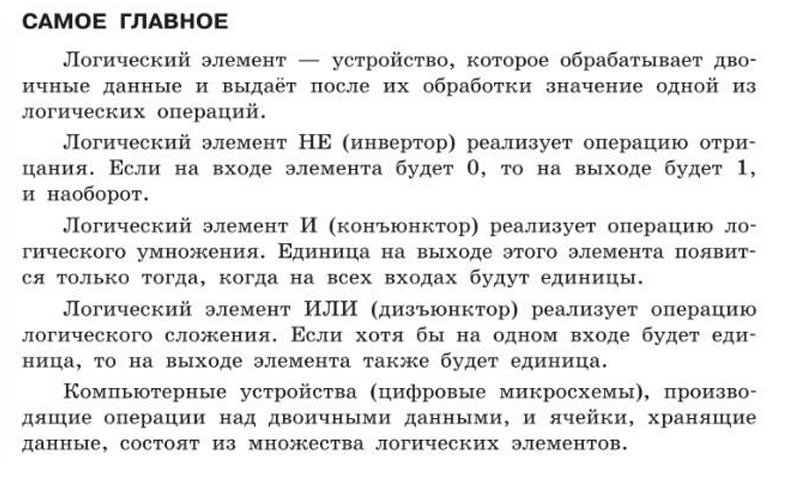